1 / 31
Pochodne i Całki
Remigiusz Durka
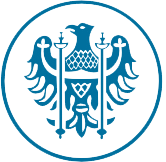 Insitute of Theoretical Physics
Uniwersity of Wrocław
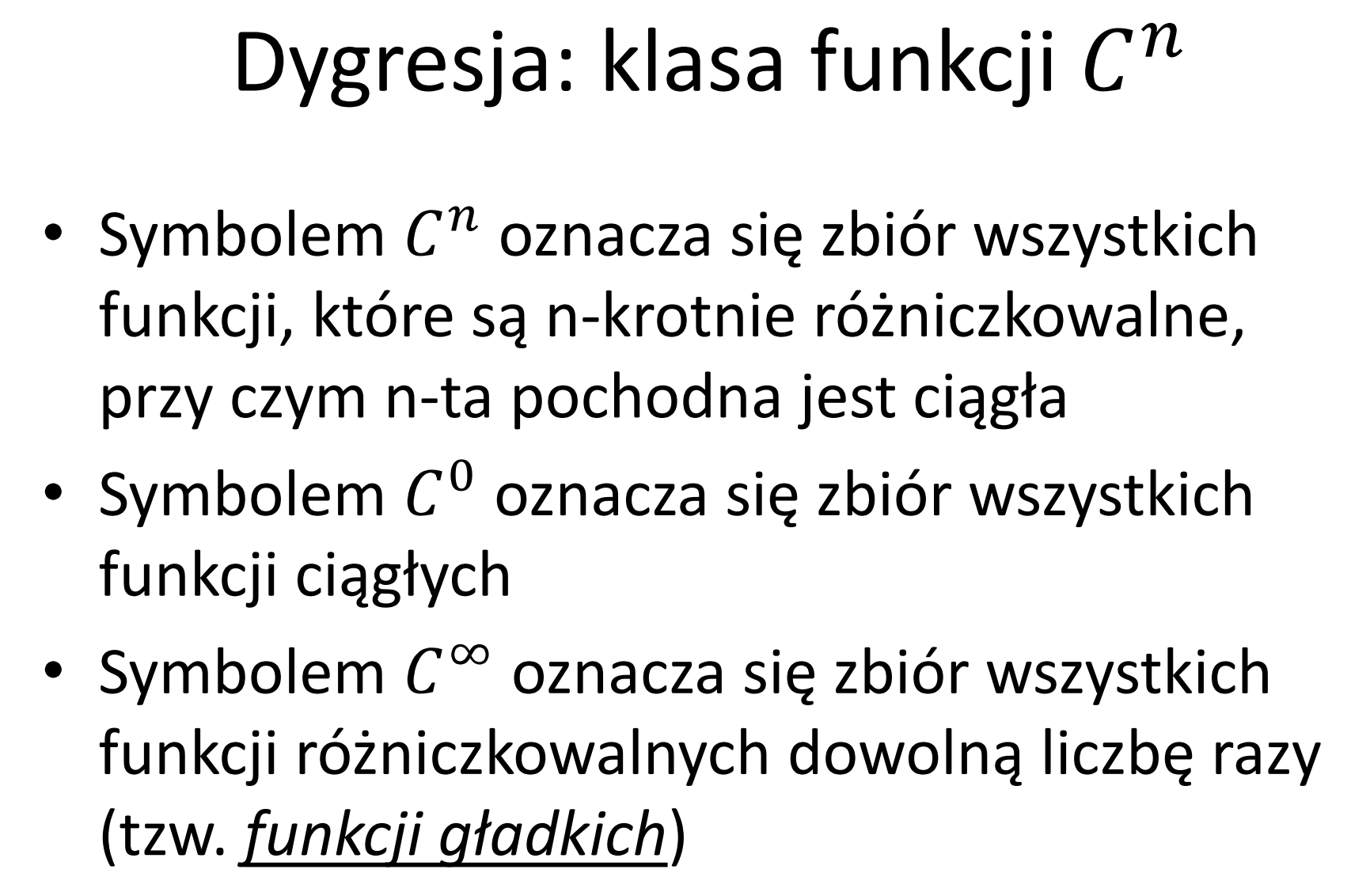 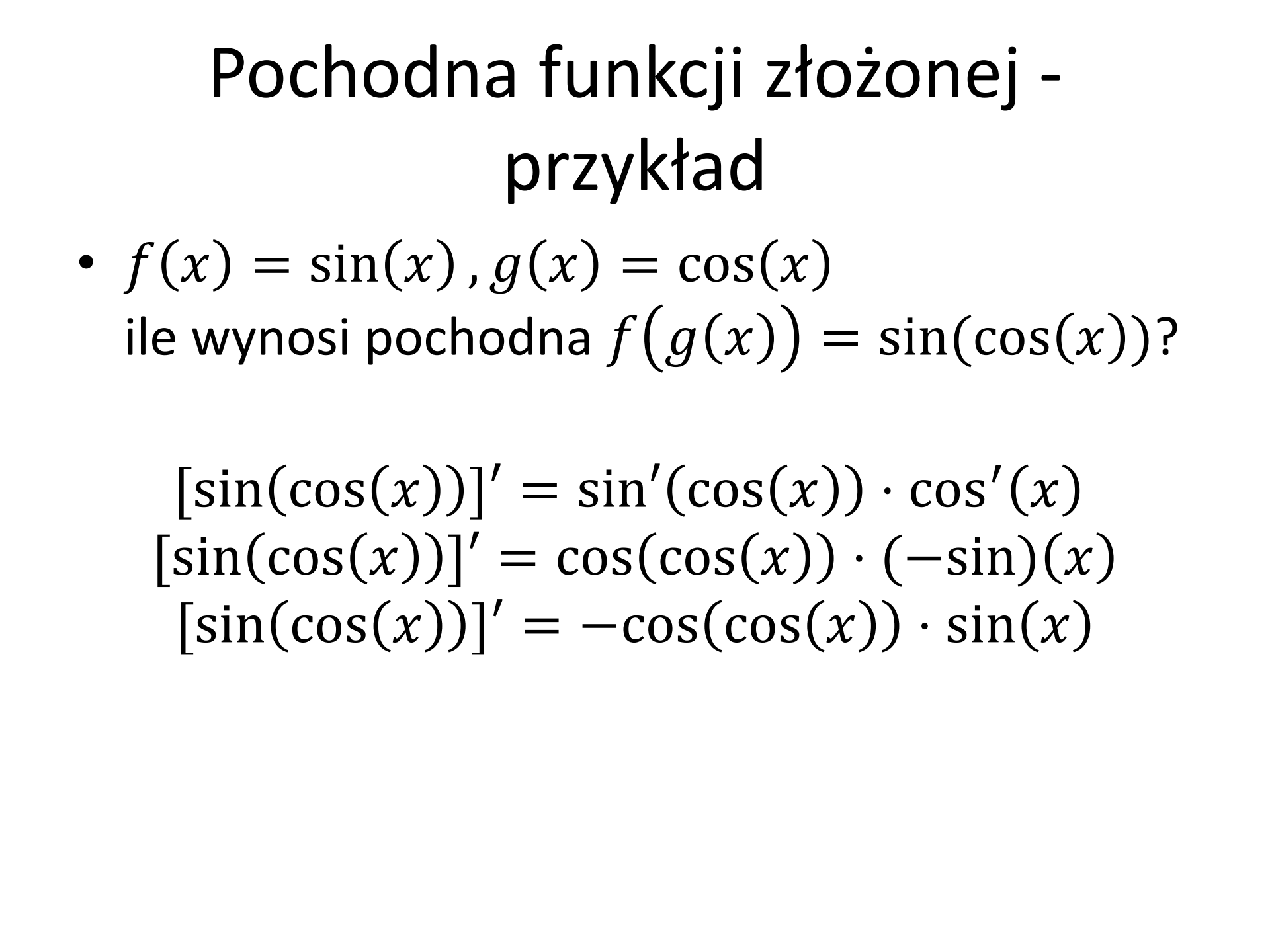 Pochodna funkcji odwrotnej
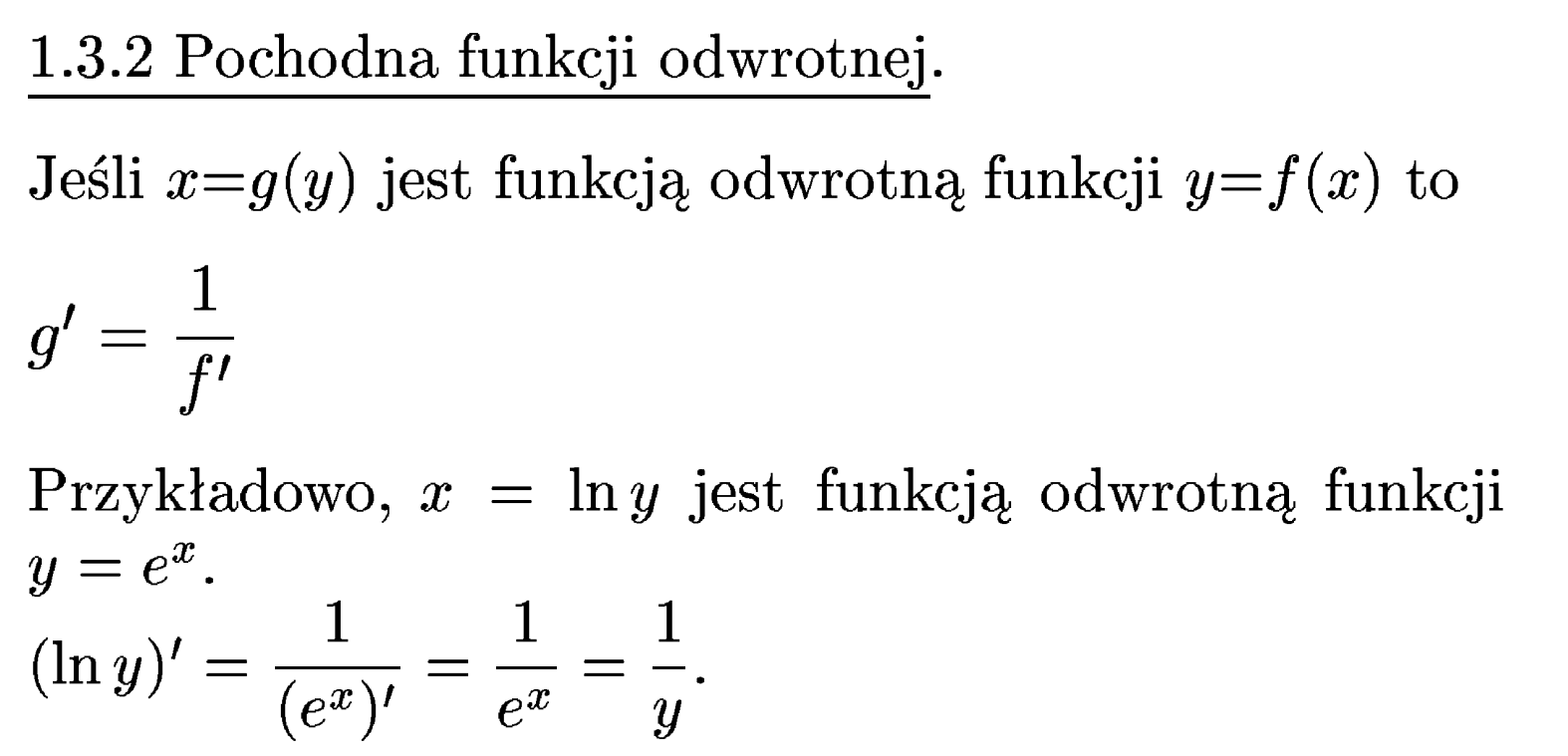 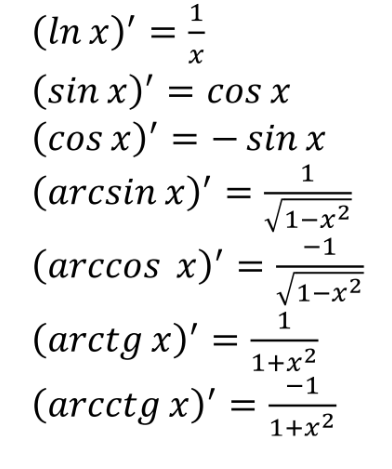 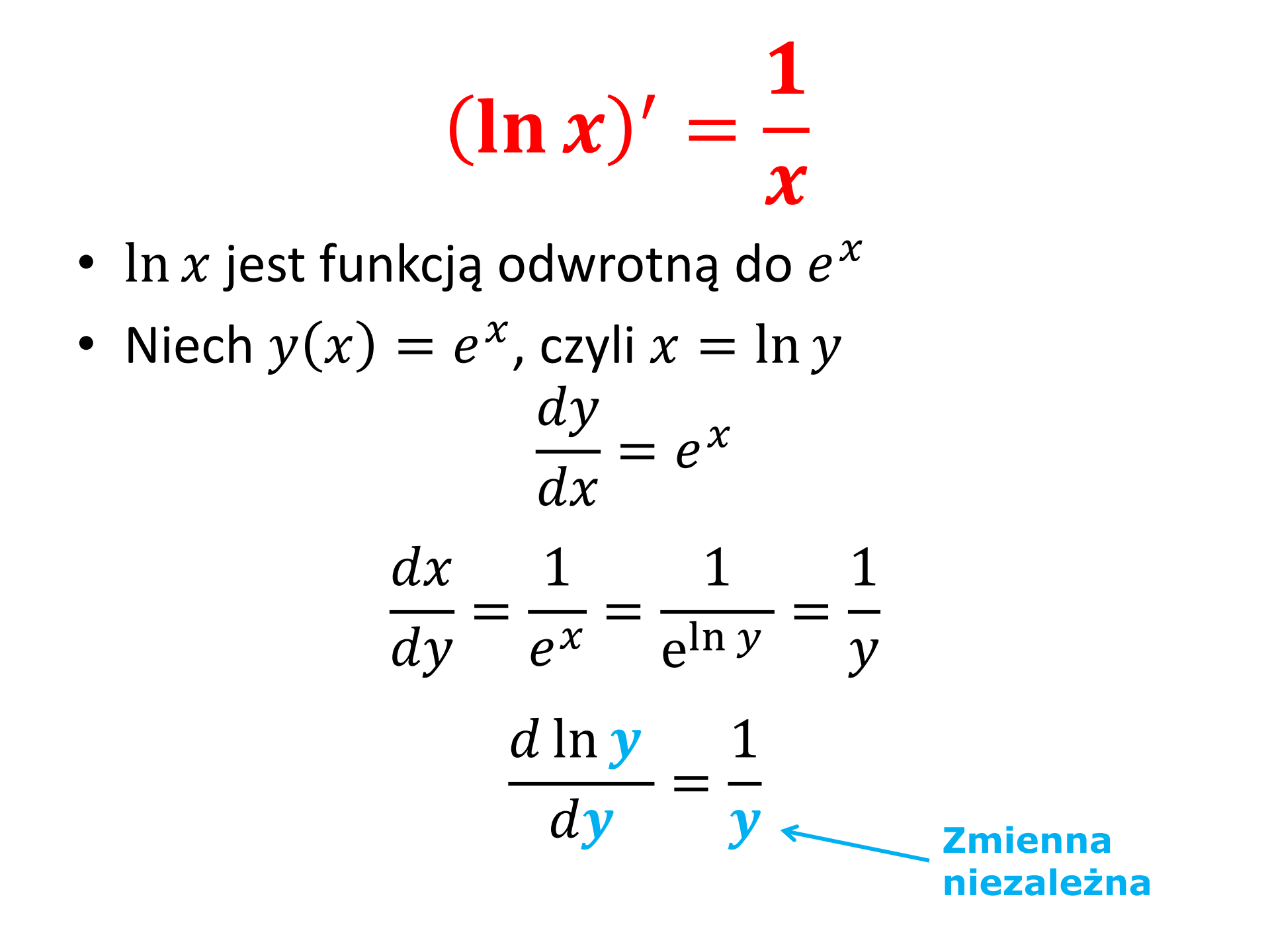 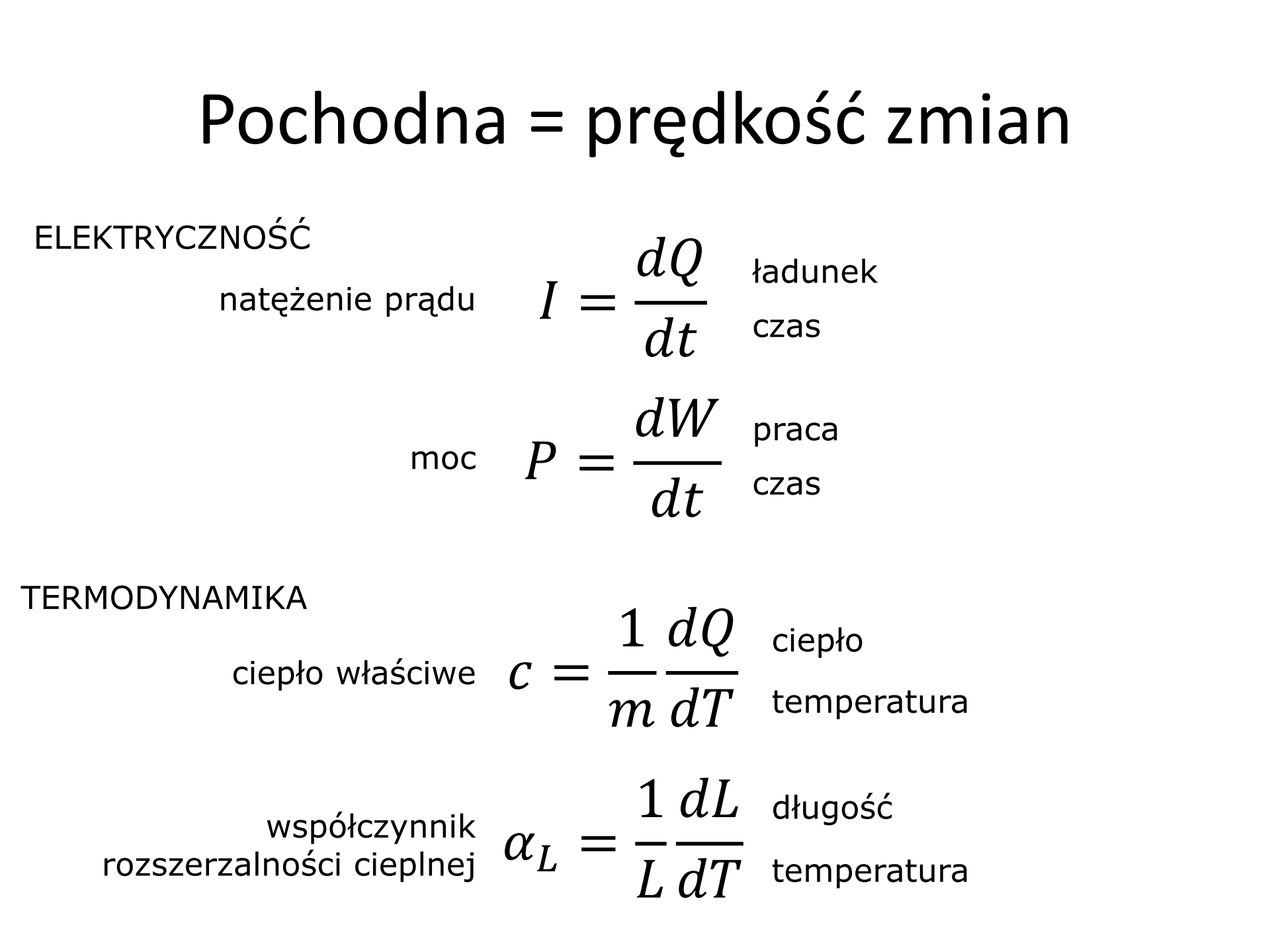 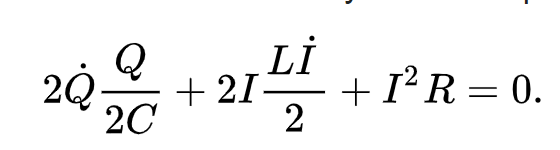 Układ RLC
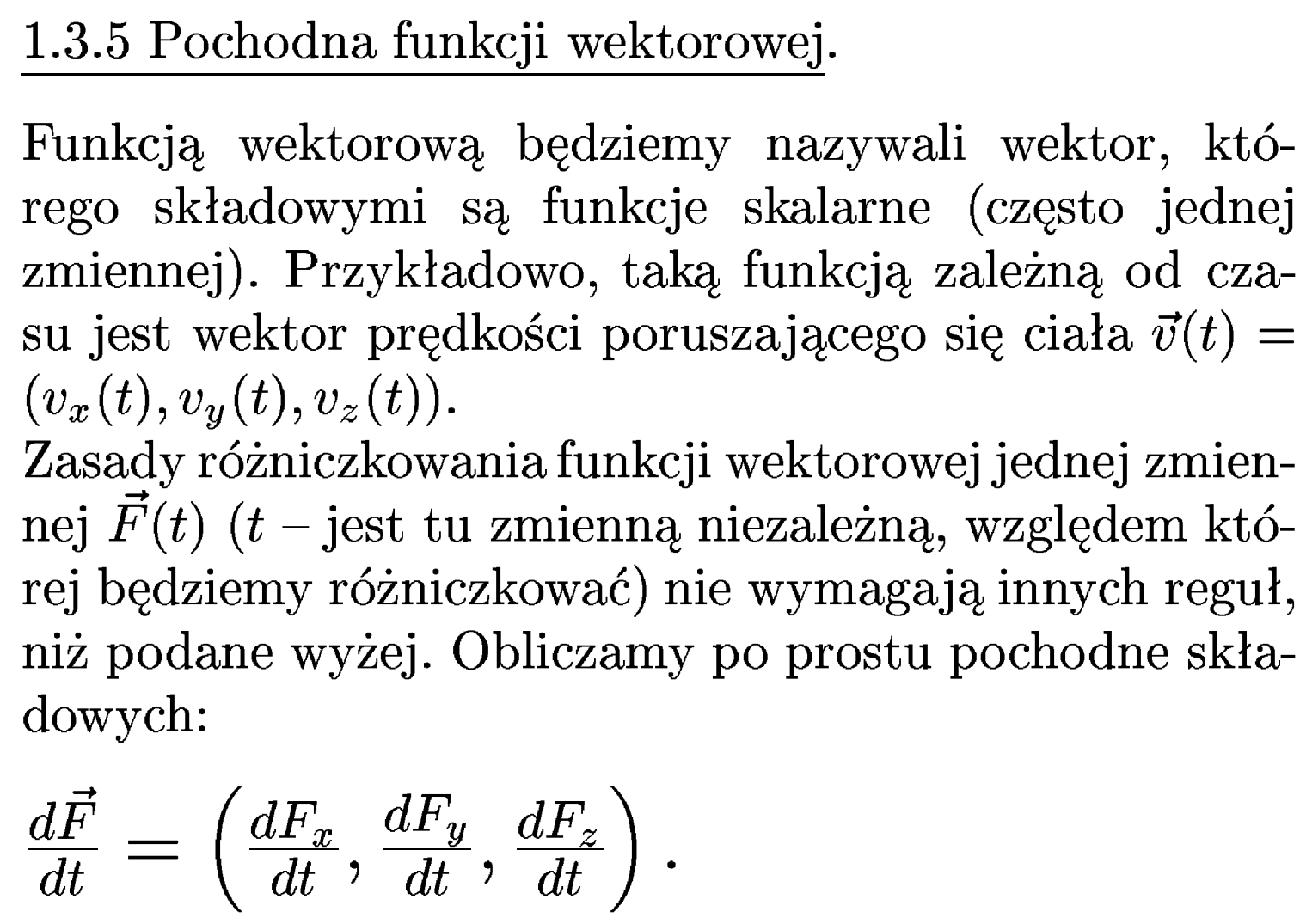 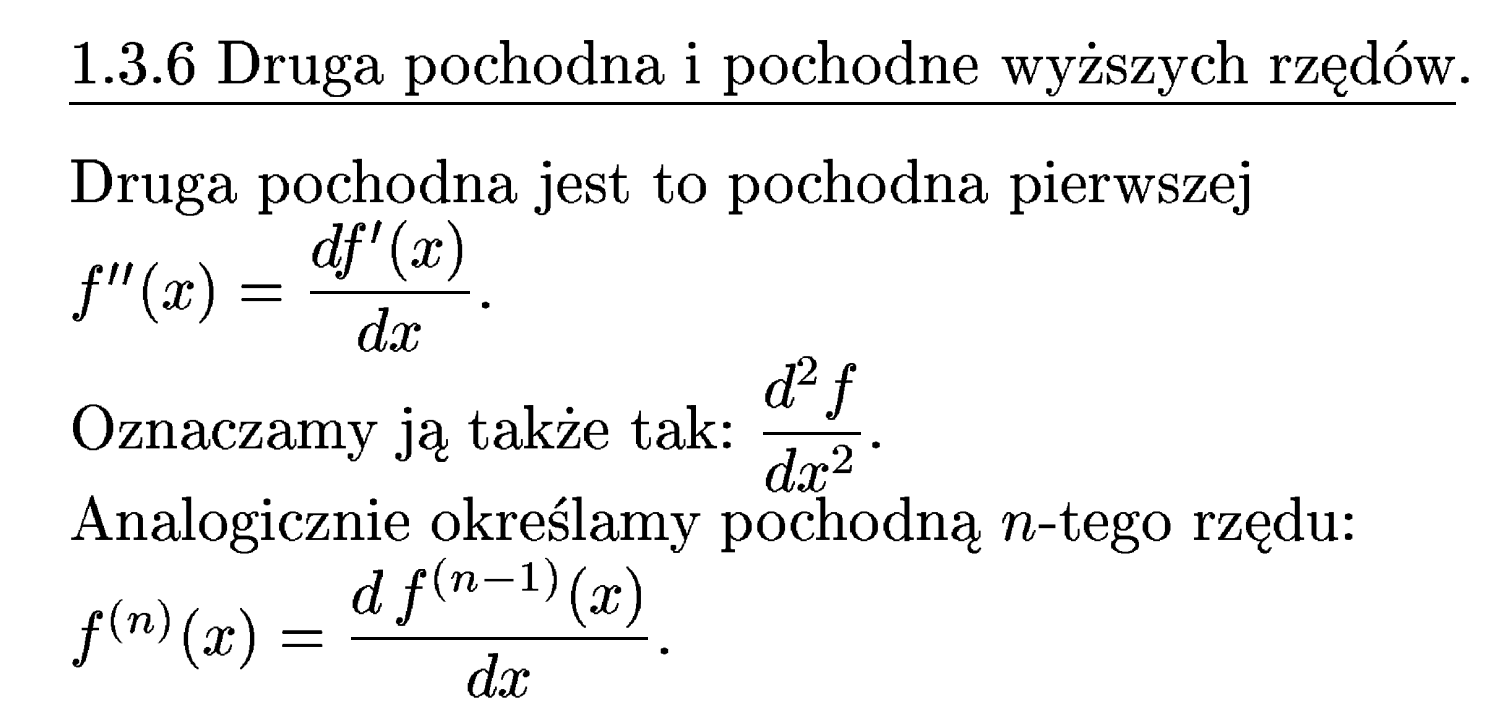 Pochodna cząstkowa 

\partial  “de kręcone”
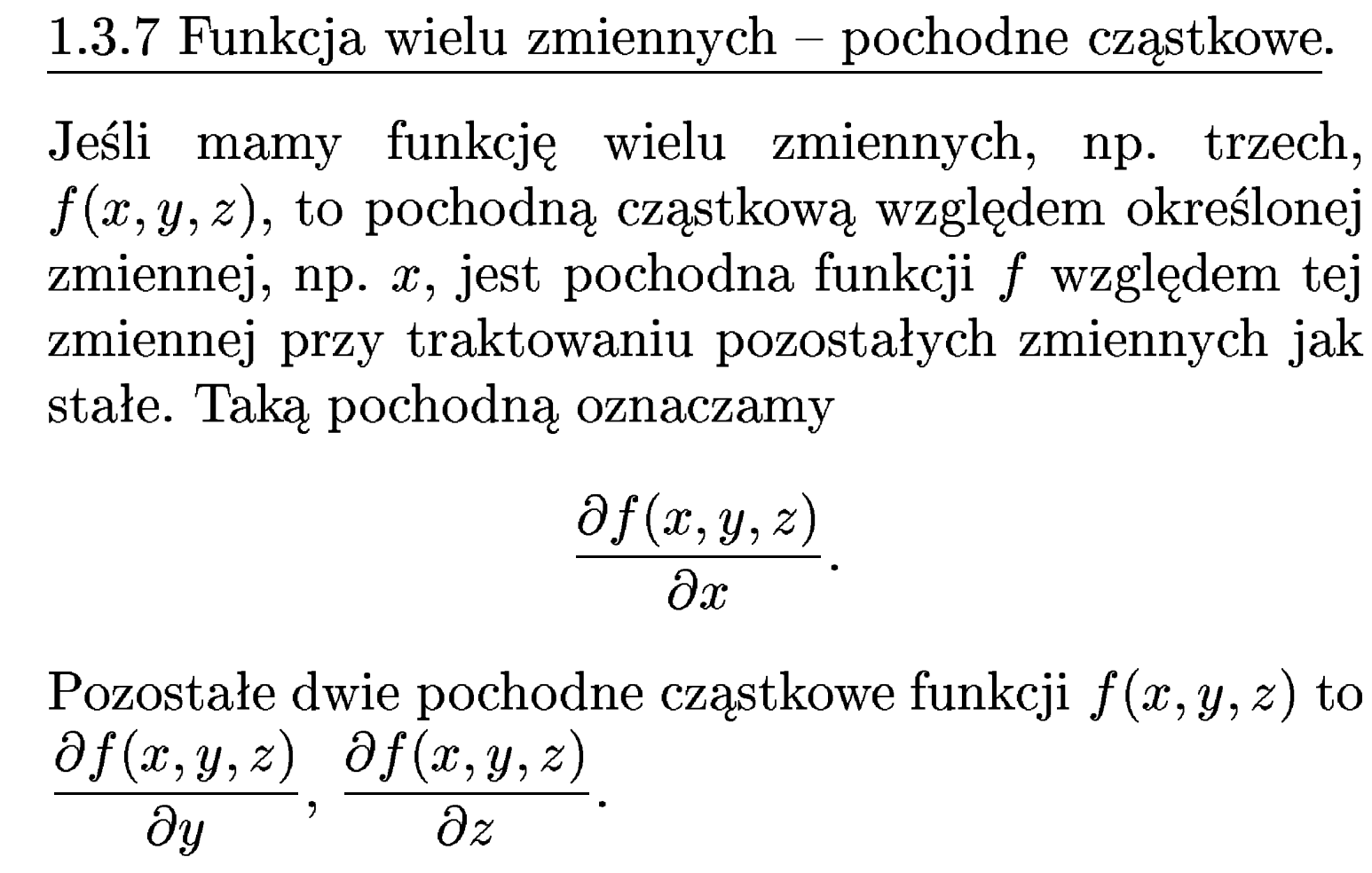 Różniczka
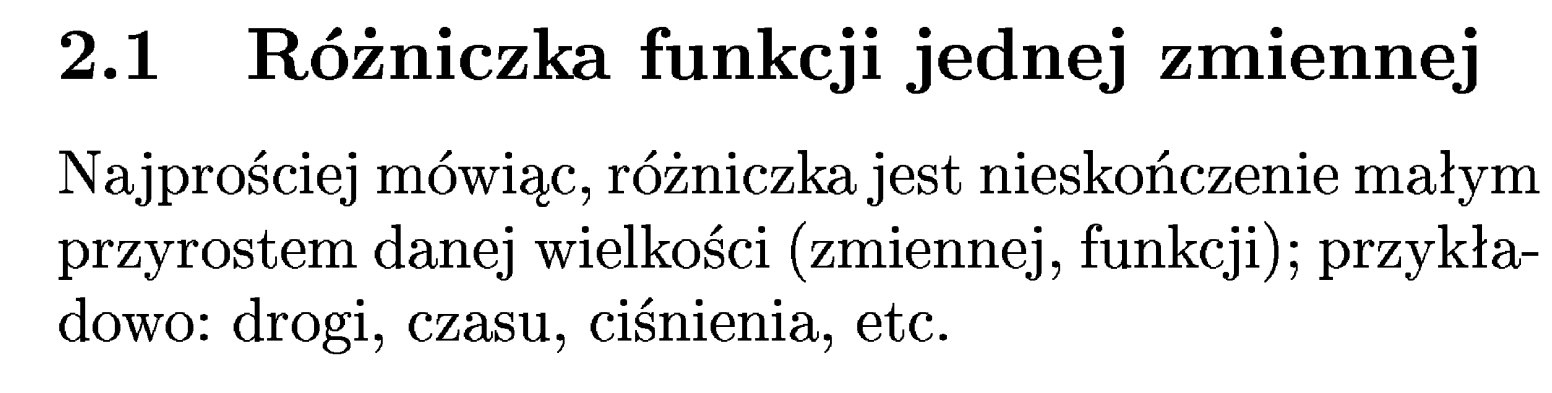 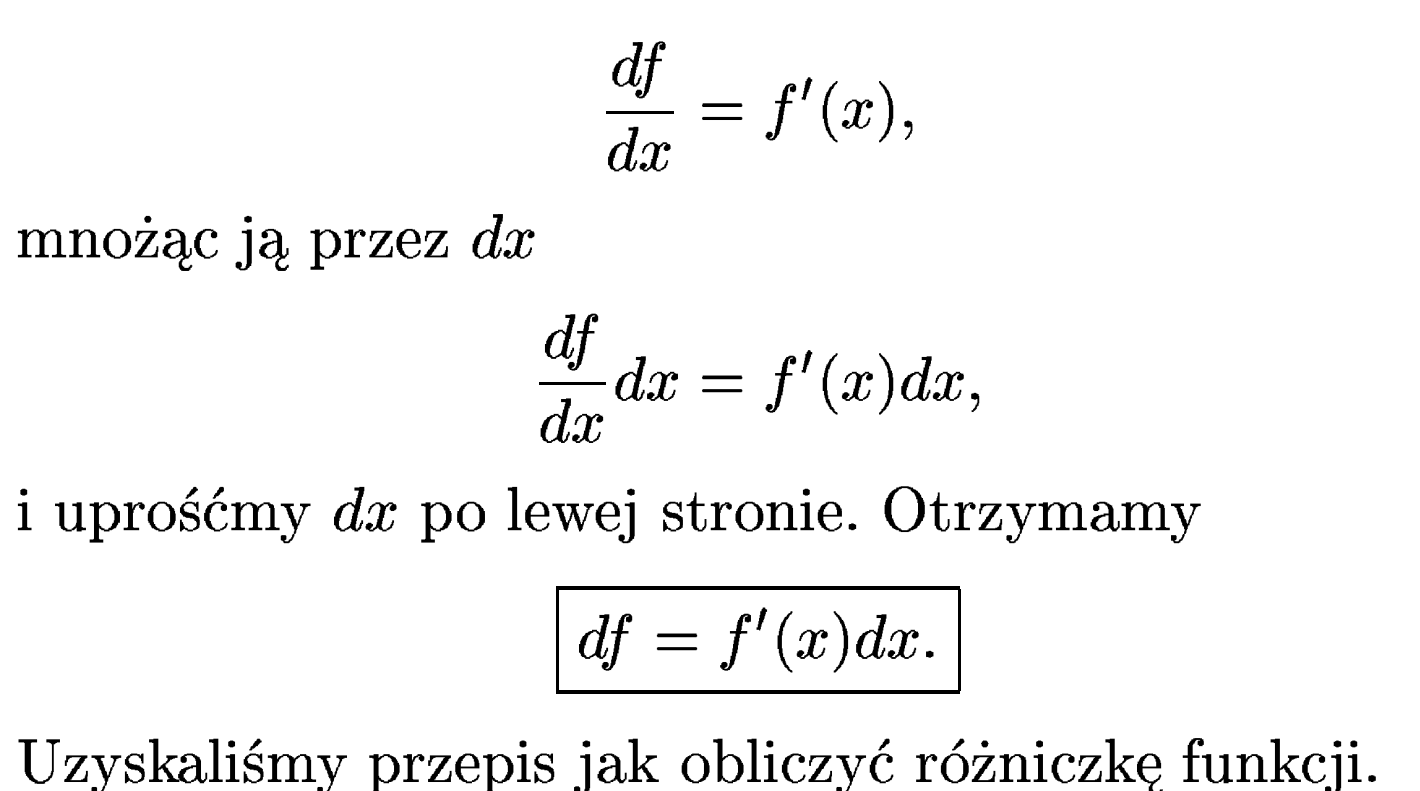 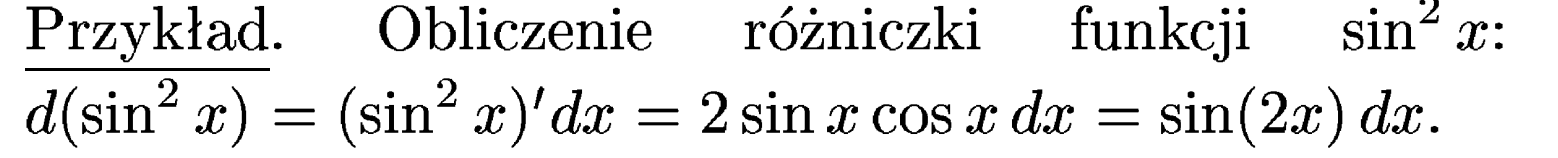 Różniczka
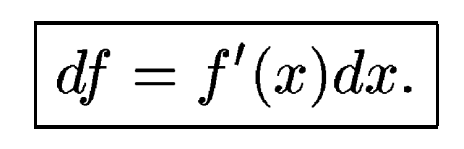 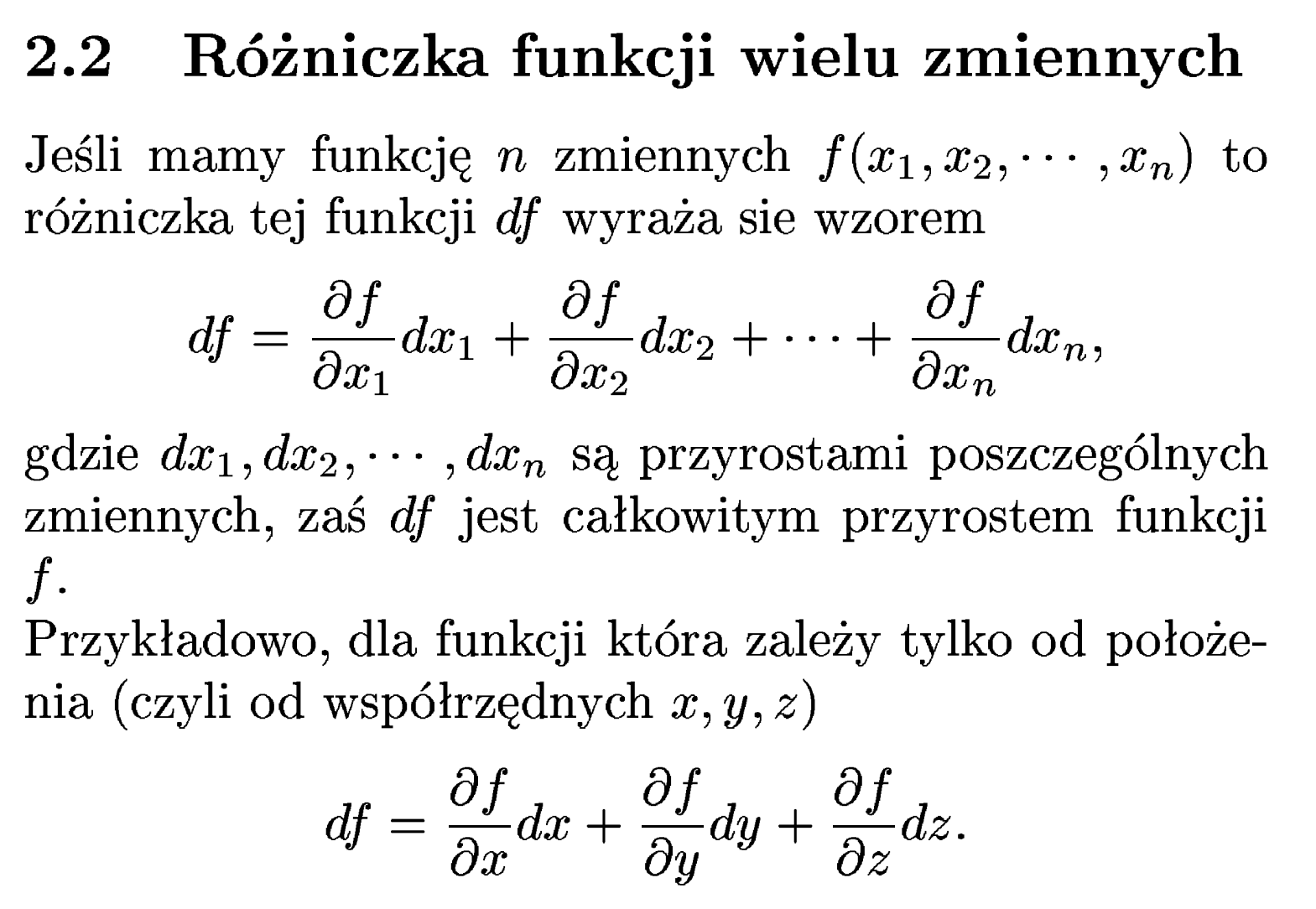 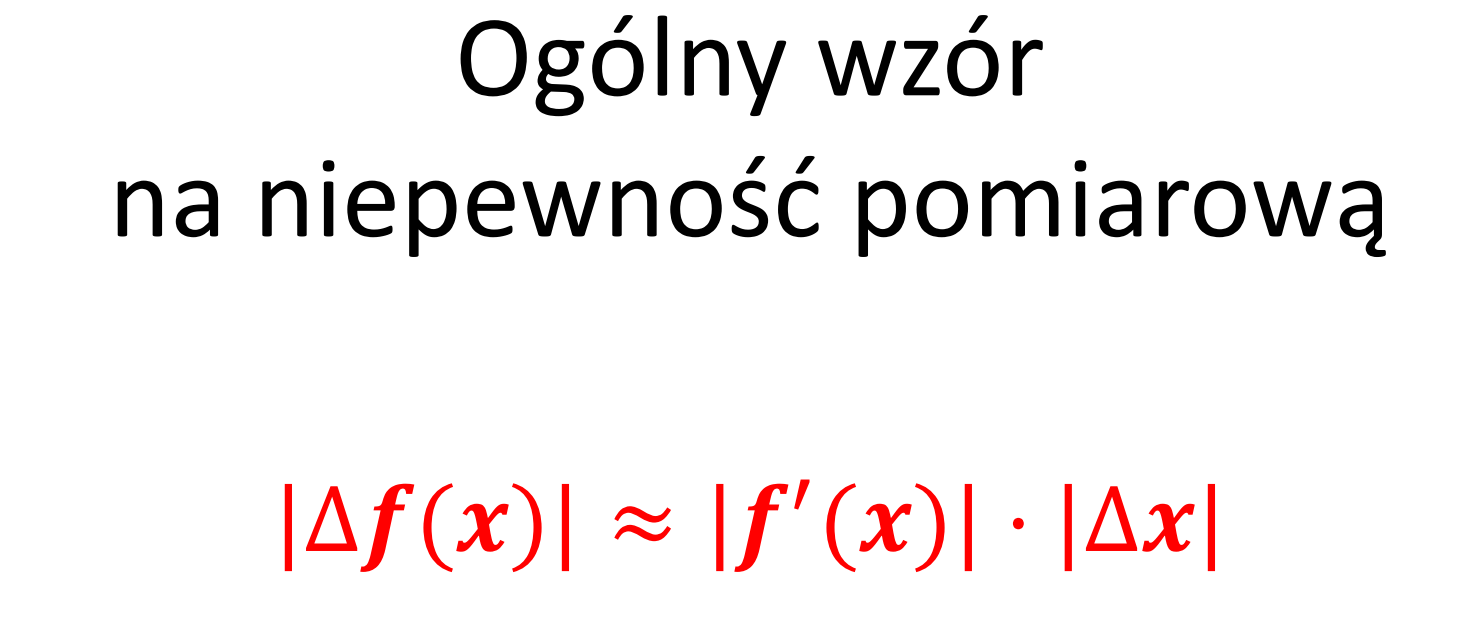 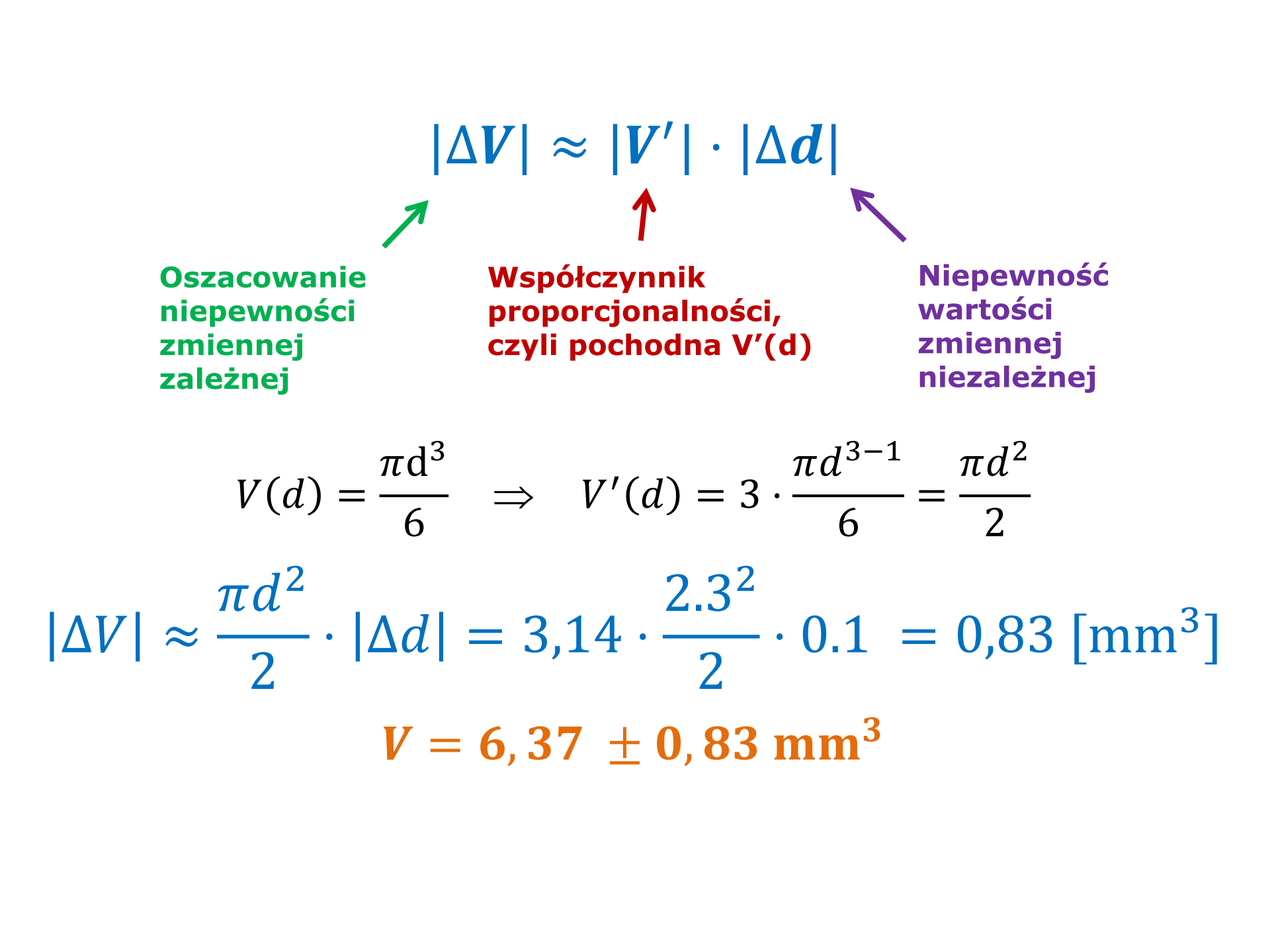 Błąd pomiarowy
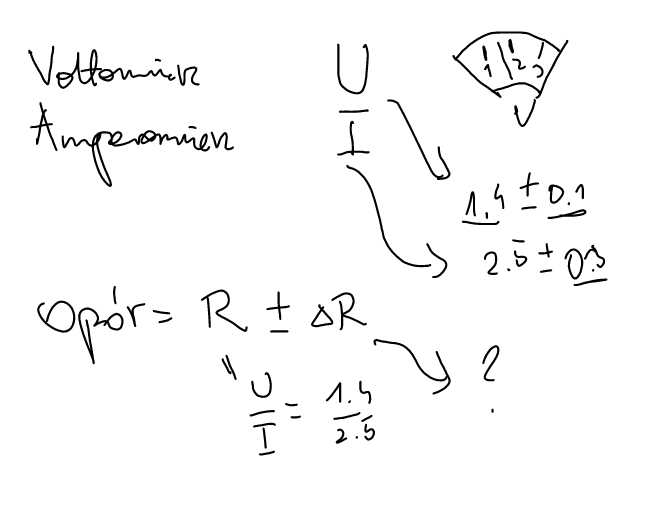 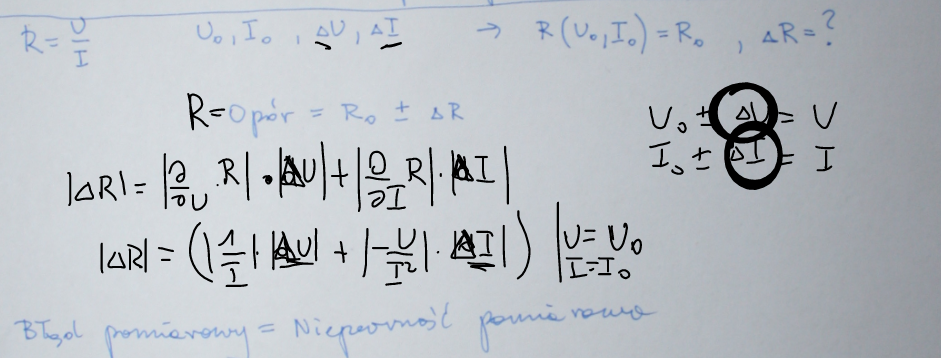 Całki
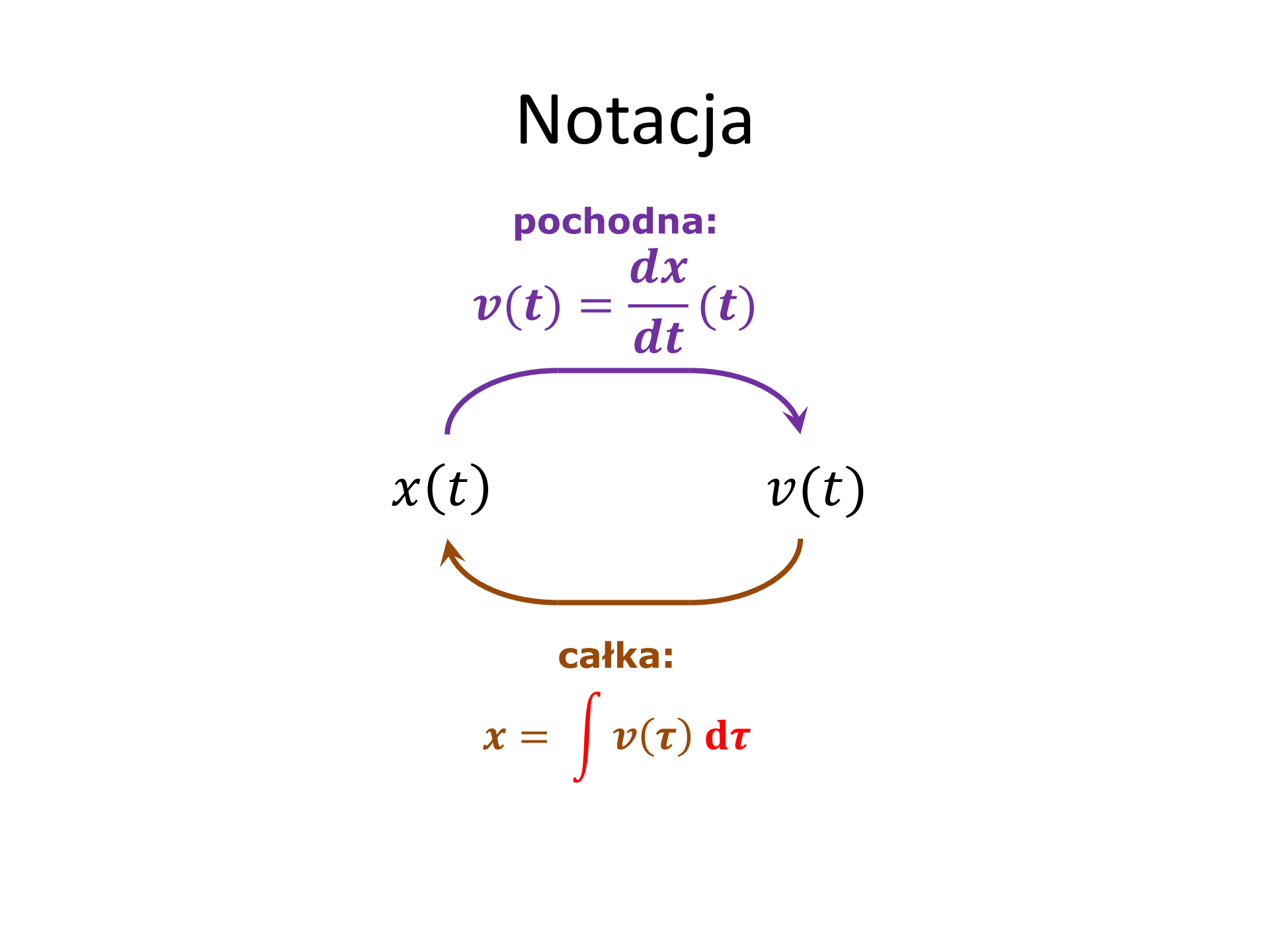 Całkowanie
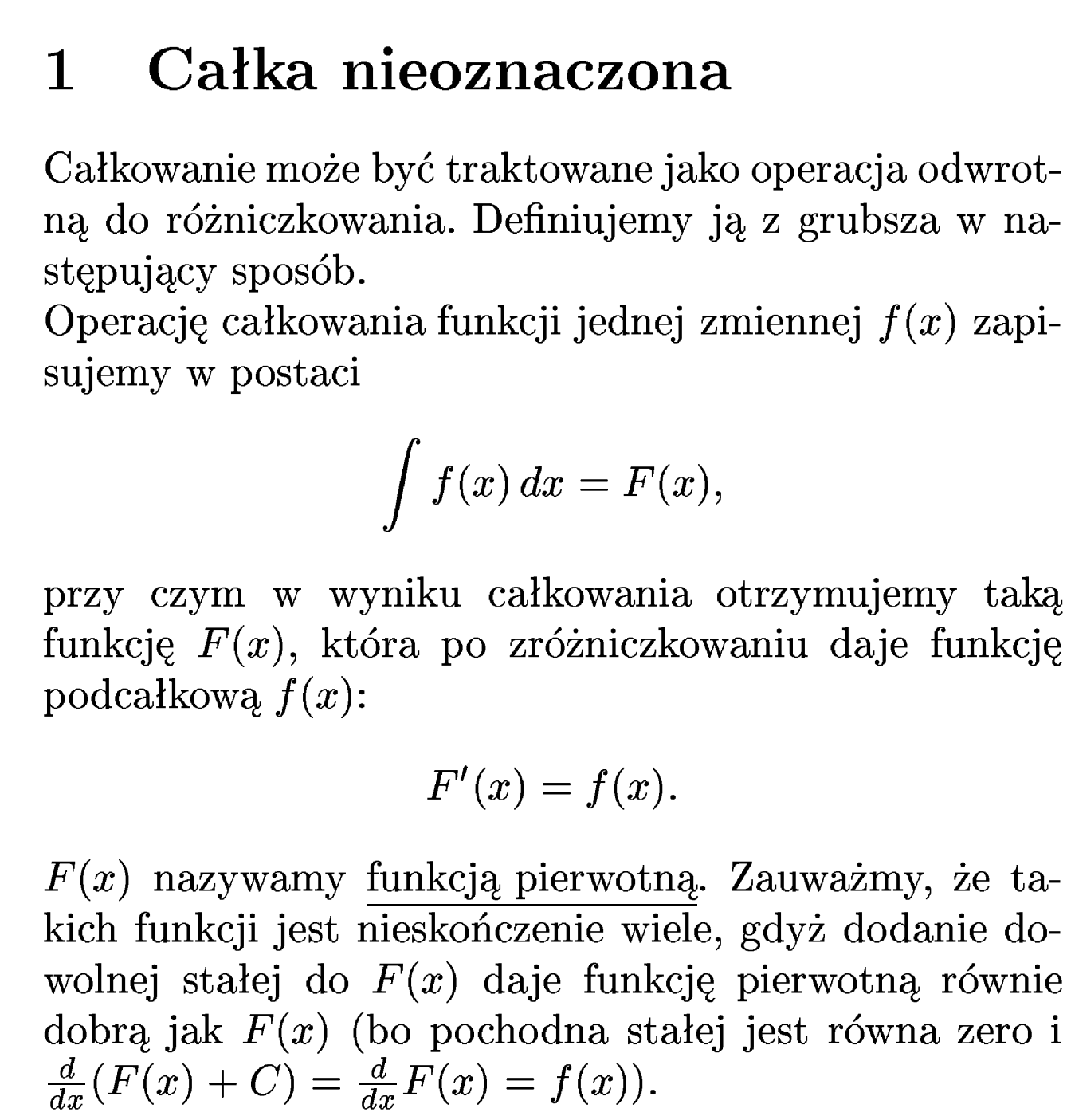 Całkowanie
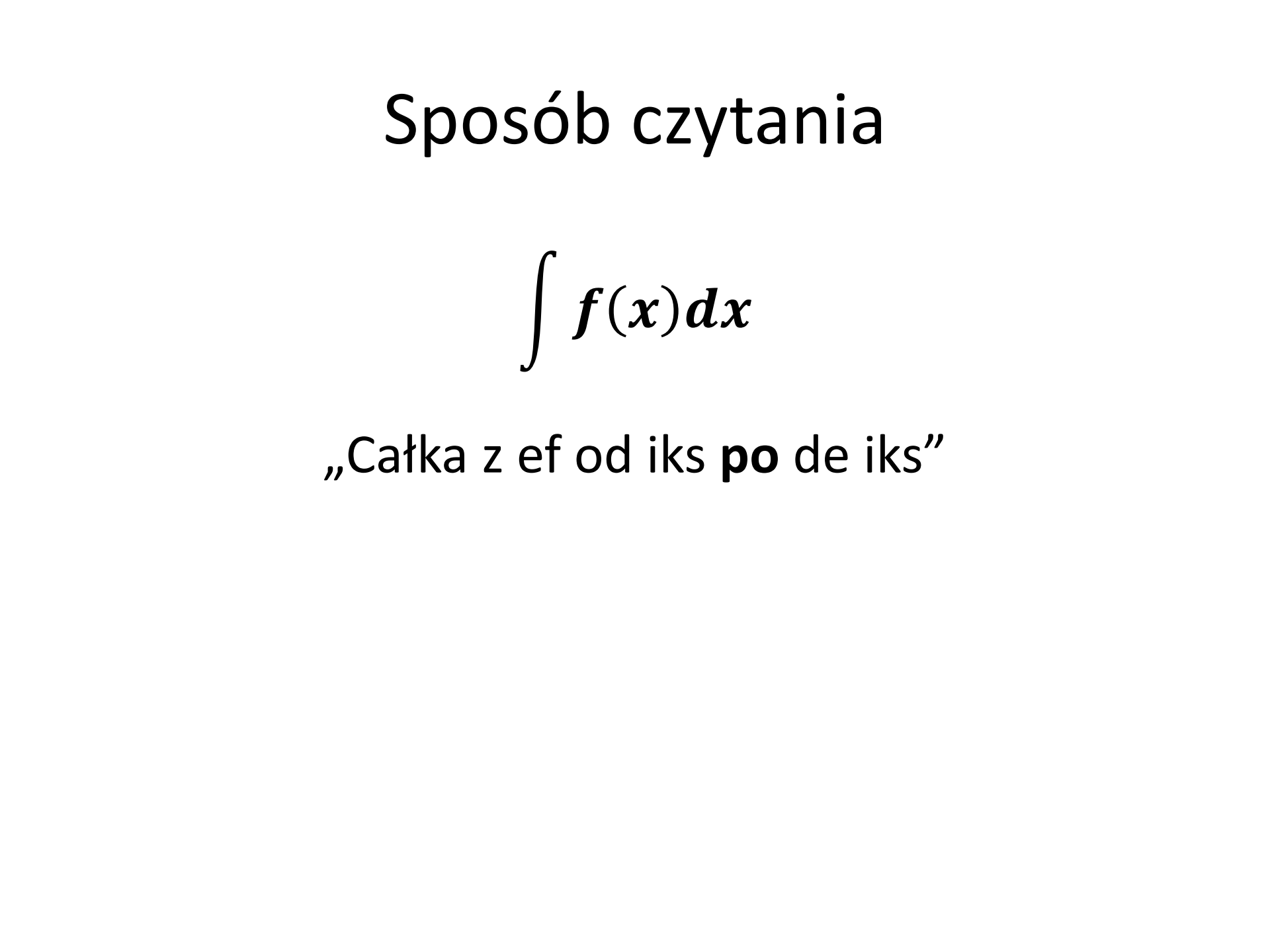 Całkowanie
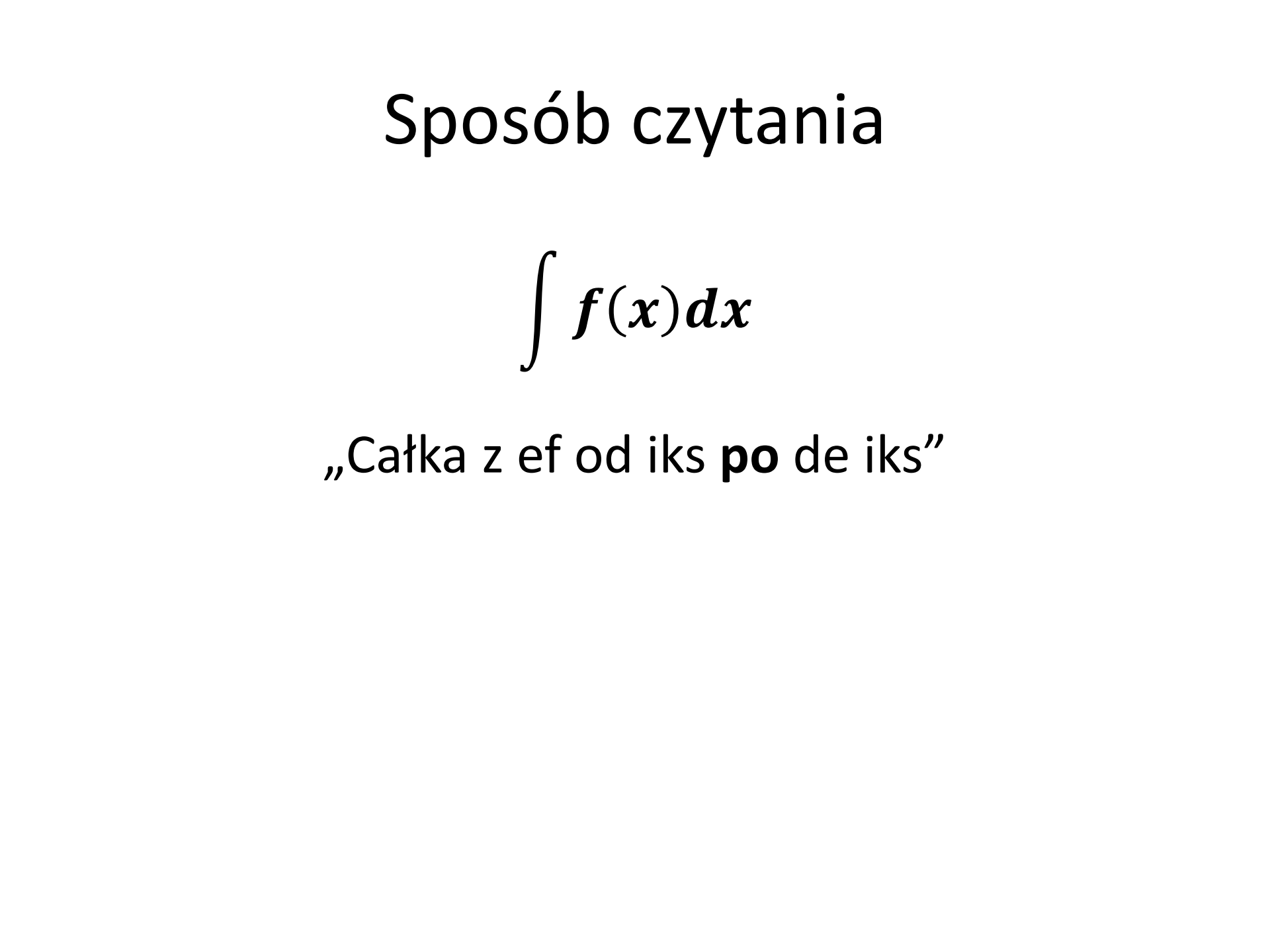 Całkowanie
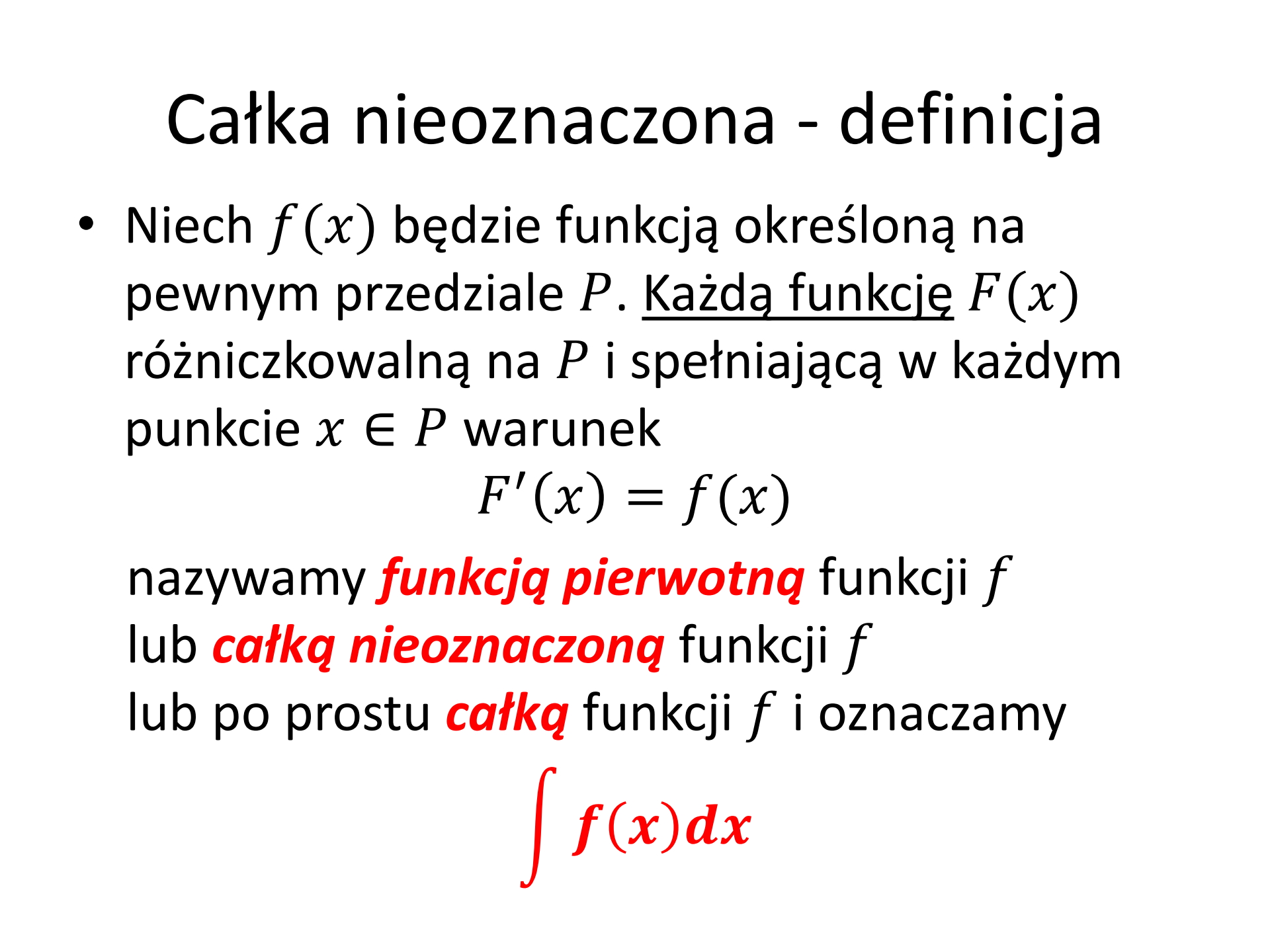 Całkowanie
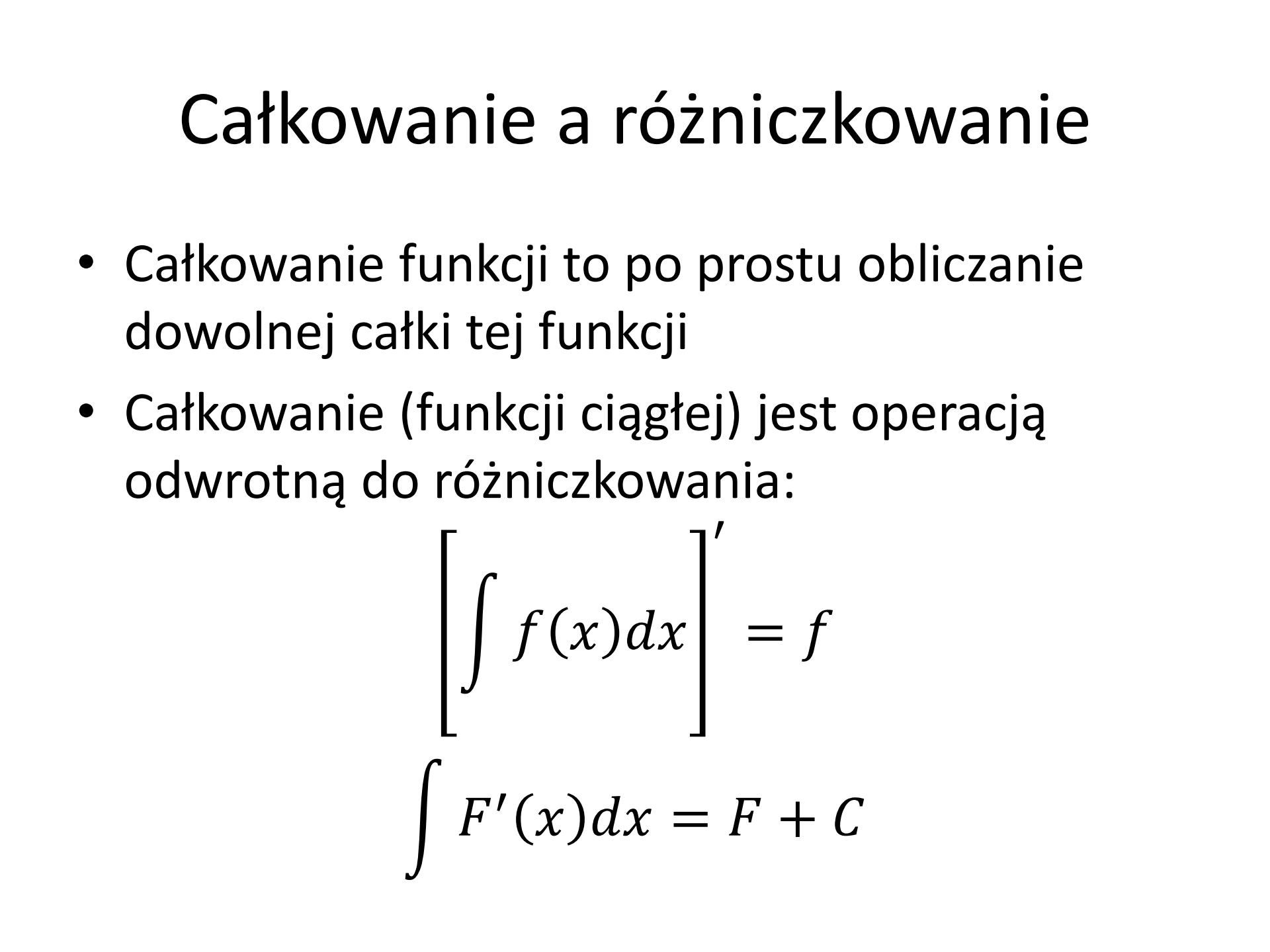 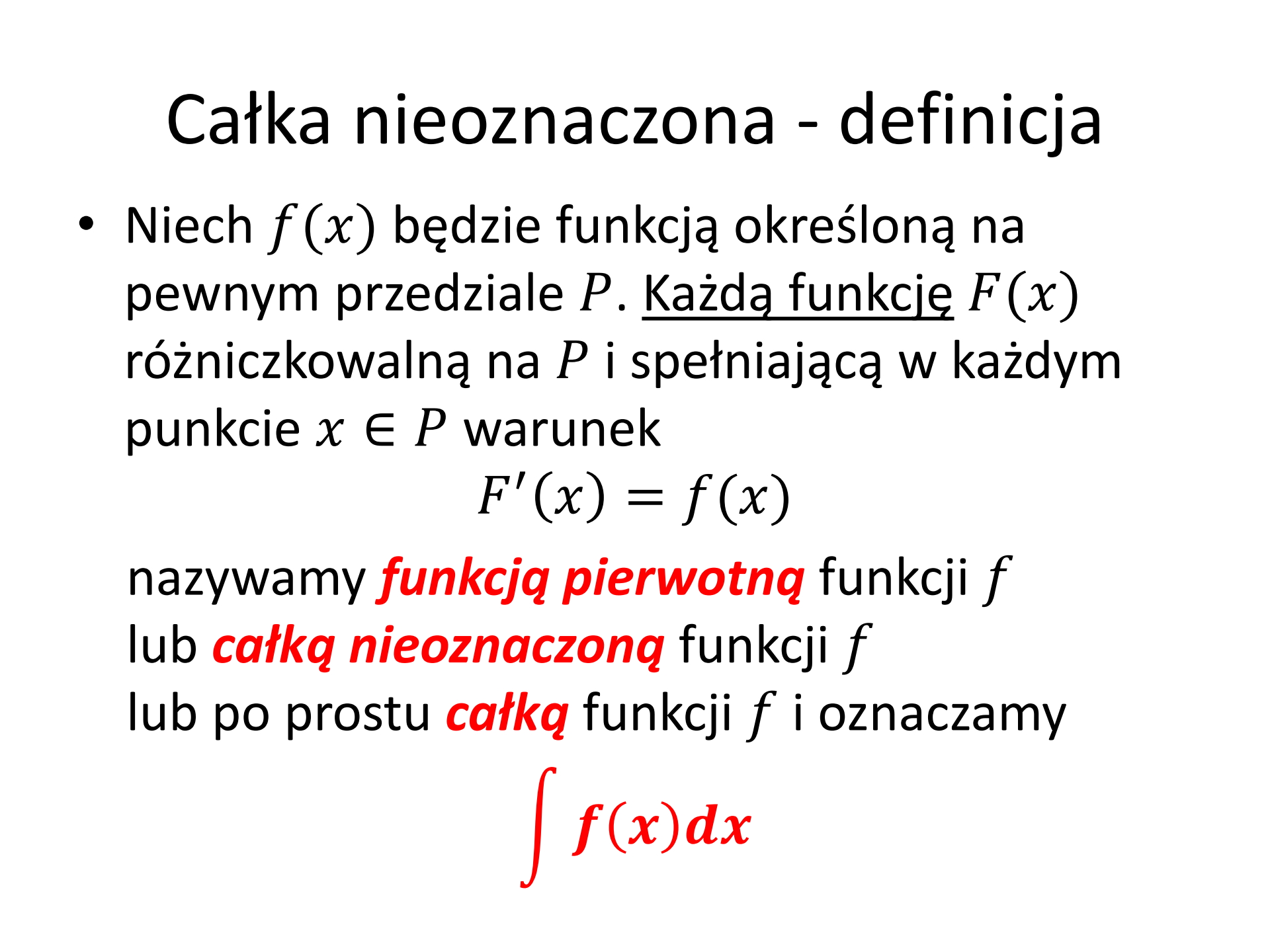